Program Przedszkolnej Edukacji Antytytoniowej
 „CZYSTE POWIETRZE WOKÓŁ NAS”
Oto nasz bohater - DINEK
Witajcie kochane dzieci!
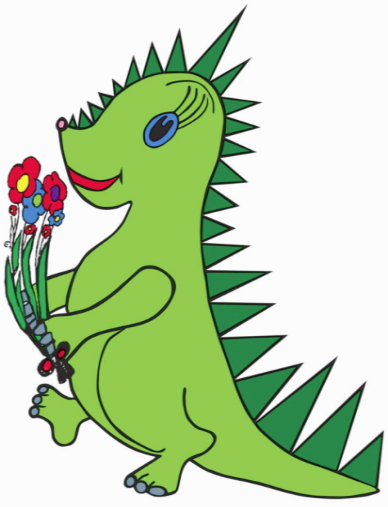 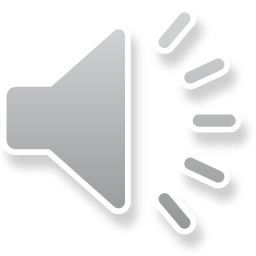 Sympatyczny Dinek pomoże Wam zapoznać się z różnymi rodzajami dymu, porozmawiamy o szkodliwości dymu papierosowego oraz jak go unikać, nauczymy się także piosenki o Dinusiu. Nie zabraknie też wesołej twórczości, czyli malowania i kolorowania. ZACZYNAMY!
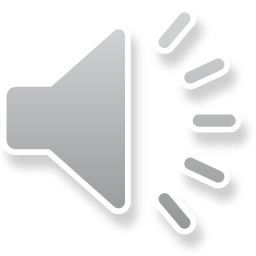 RODZAJE DYMÓW
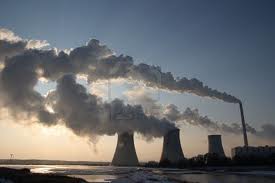 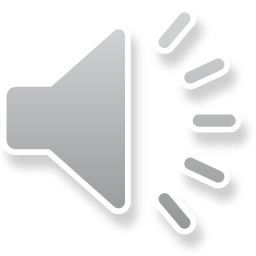 RODZAJE DYMÓW
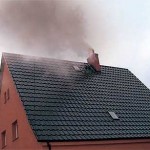 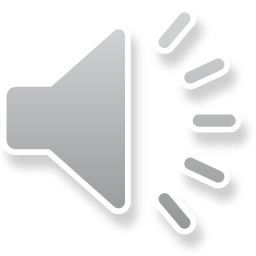 RODZAJE DYMÓW
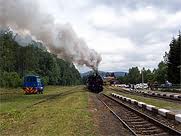 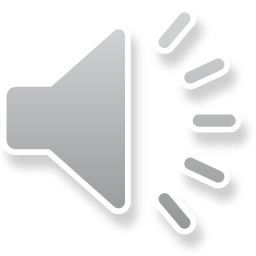 RODZAJE DYMÓW
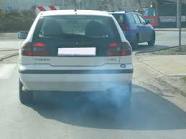 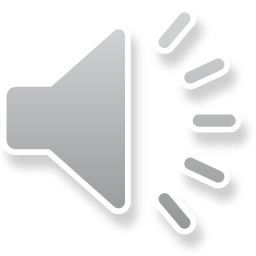 RODZAJE DYMÓW
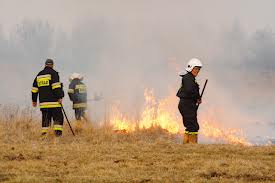 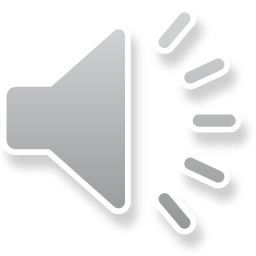 RODZAJE DYMÓW
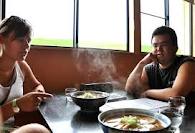 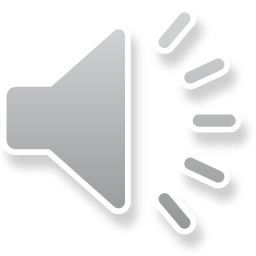 RODZAJE DYMÓW
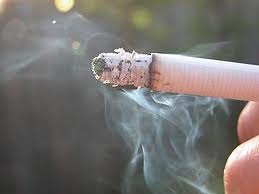 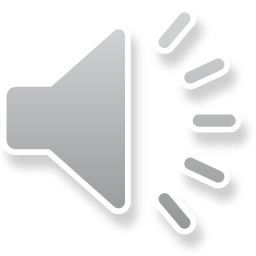 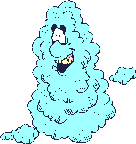 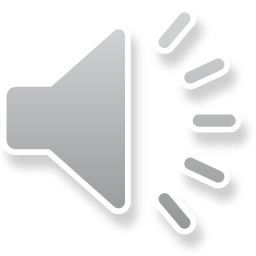 Co dymi?Jak dymi?(Słabo? Mocno? Jakie kolory mają dymy?)Dlaczego dymi?
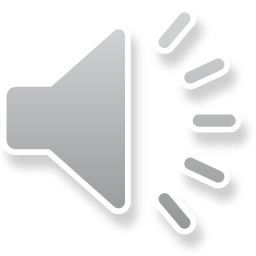 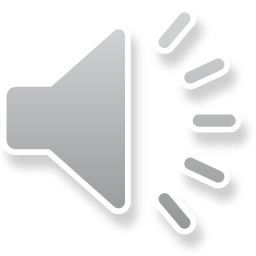 Do widzenia kochane dzieci!
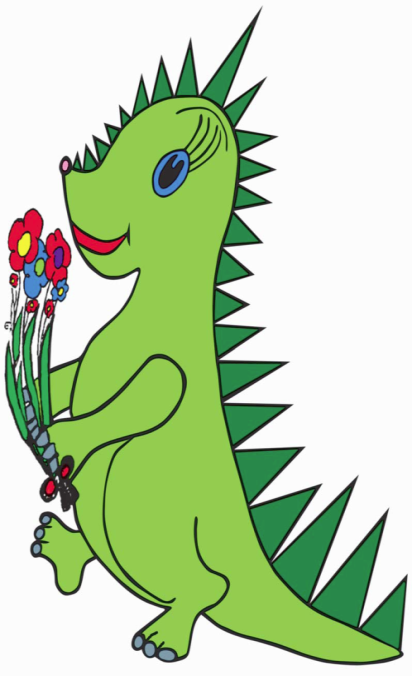 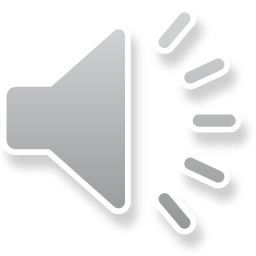 Witajcie kochane dzieci!
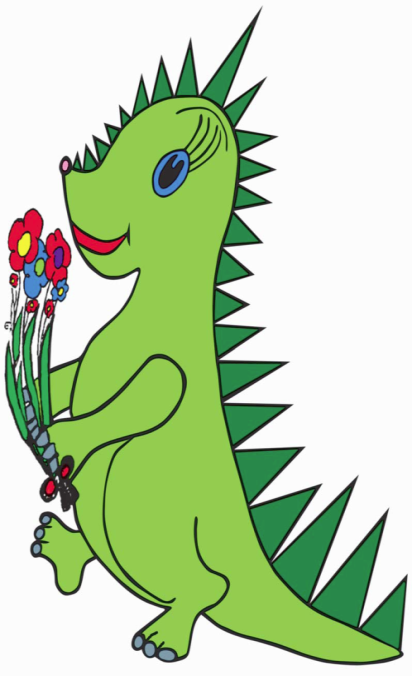 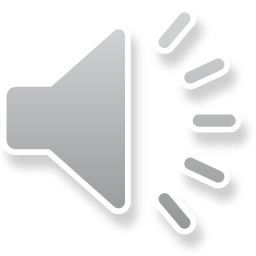 Który zapach jest przyjemniejszy?
zapach kwiatu              czy dymiącego 
                                       papierosa
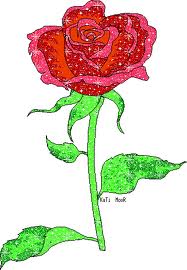 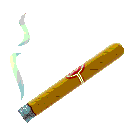 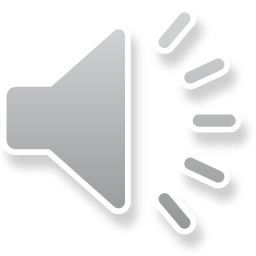 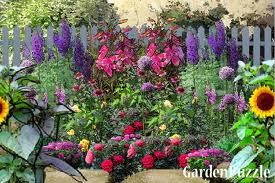 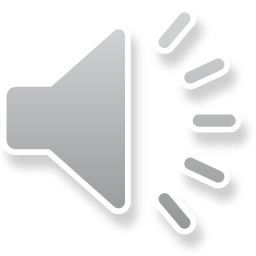 JAK SIĘ CZUJESZ KIEDY DYMI PAPIEROS?
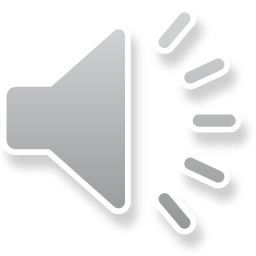 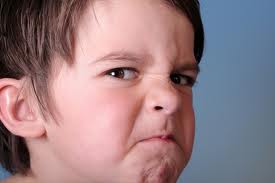 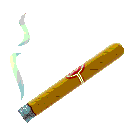 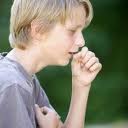 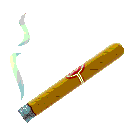 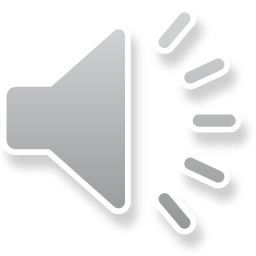 Wszystkie dzieci wołają:
Papieros to wróg nasz, zdrowie zabiera.
Nie wolno! To szkodzi! 
Dość tego palenia!
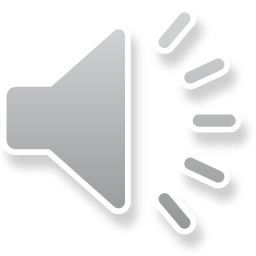 Do widzenia kochane dzieci!
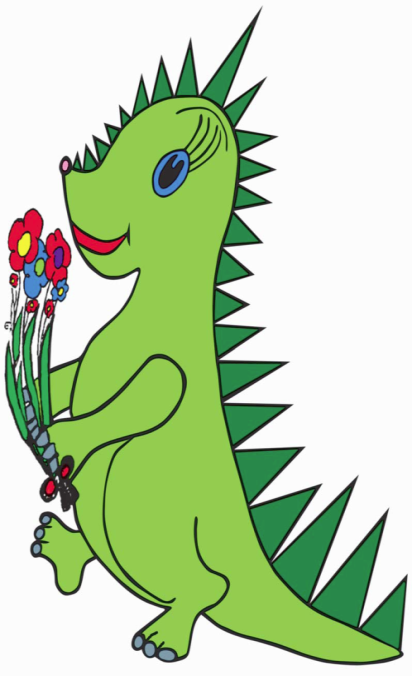 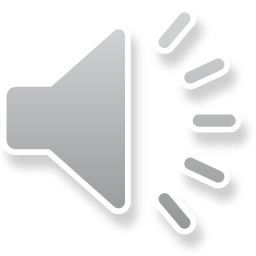 Witajcie kochane dzieci!
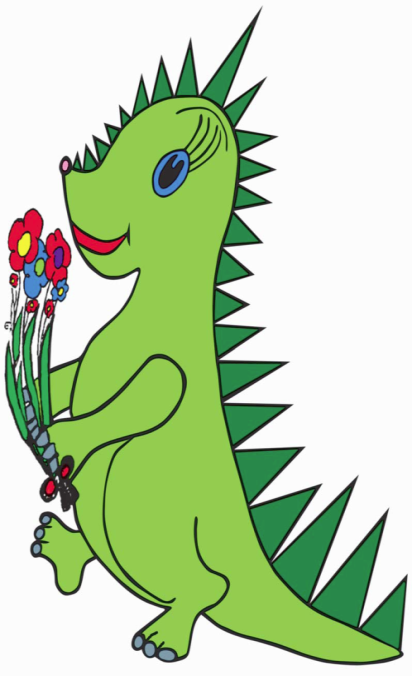 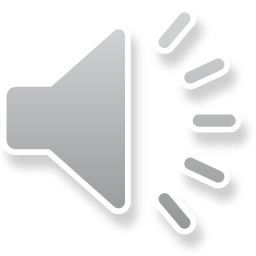 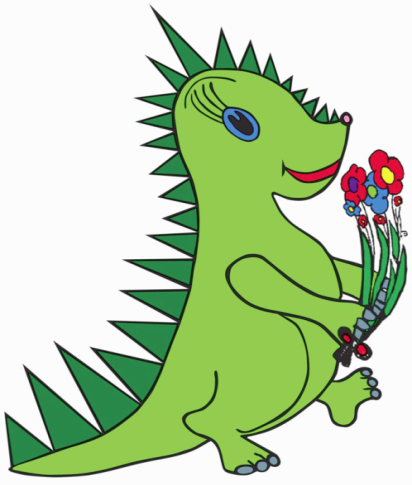 Drogie dzieci, czy wiecie co oznacza ten symbol?
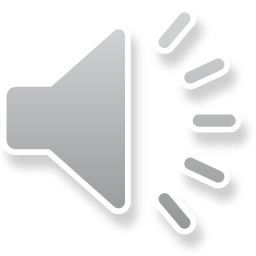 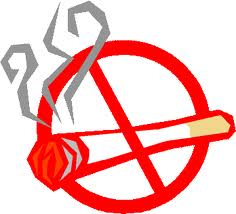 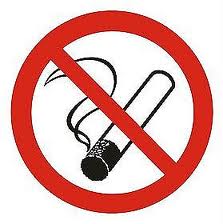 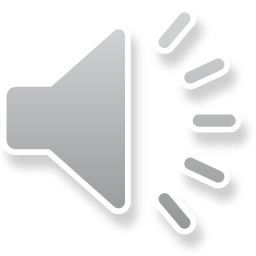 Każdy z tych znaczków informuje:
TU NIE WOLNO 
PALIĆ
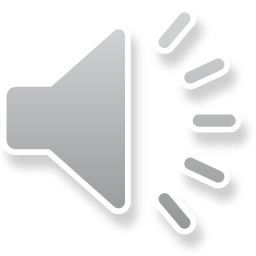 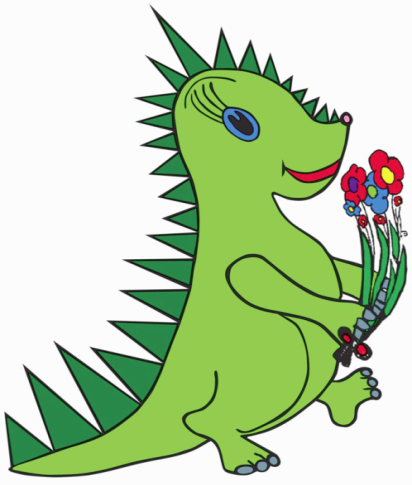 Czy wiecie w jakich miejscach można spotkać taki znaczek?
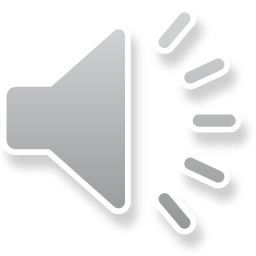 W budynkach i na terenie przedszkoli, szkół
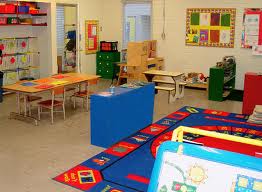 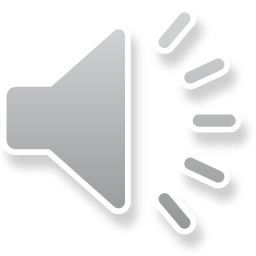 W miejscach przeznaczonych do zabaw dla dzieci
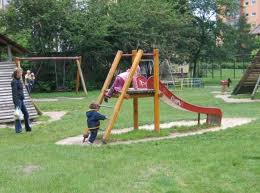 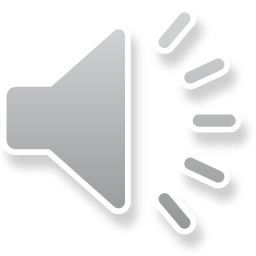 Na przystankach komunikacji publicznej oraz w autobusach
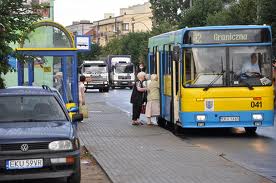 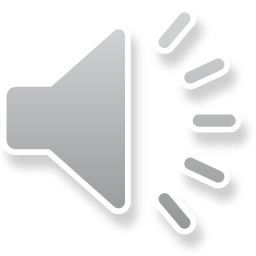 W ogólnodostępnych miejscach wypoczynku – parki miejskie
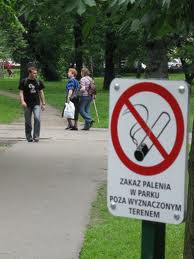 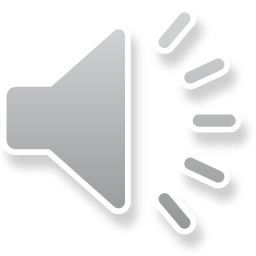 W ogólnodostępnych miejscach wypoczynku - plaże
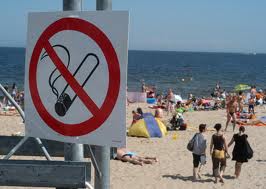 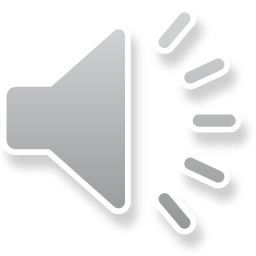 Niektórzy ludzie palący papierosy robią to przy ludziach, którzy nie znoszą dymu papierosowego i wiedzą, że jest on szkodliwy dla zdrowia
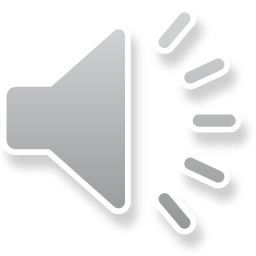 W jaki sposób można zwrócić uwagę takim osobom?

Jak unikać szkodliwego dymu papierosowego?
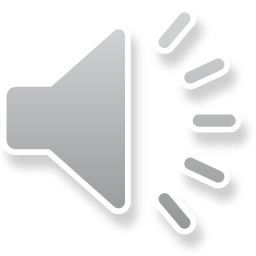 Aby pokazać palącym, że nie chcecie żeby przy was palili, możecie przygotować własne znaczki z zakazem palenia
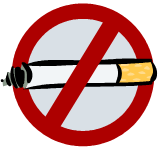 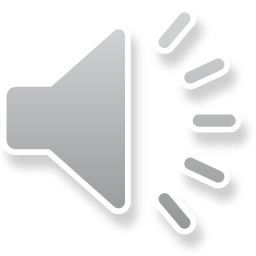 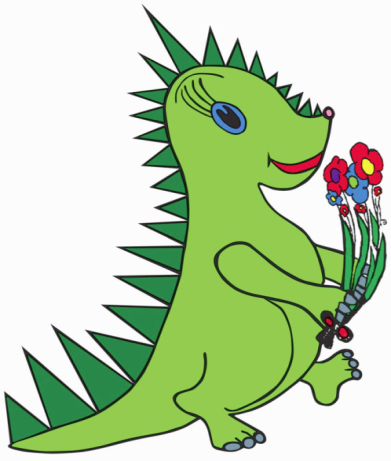 Wykonajcie taki znaczek w domu (pomoże Wam rodzic), możecie przykleić go na drzwiach swojego pokoju.
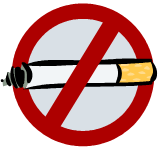 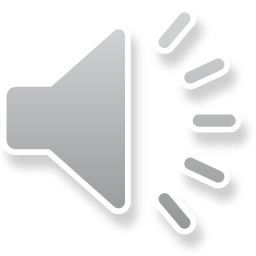 Dzięki niemu nikt nie będzie palił papierosów w Twoim pokoju!
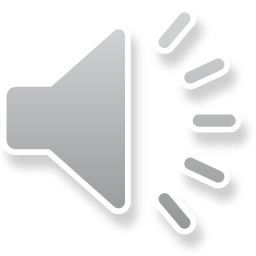 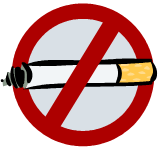 Jeśli ktoś z dorosłych będzie palił papierosy w Twojej obecności, powiedz mu głośno: „NIE PAL PRZY MNIE, PROSZĘ!”
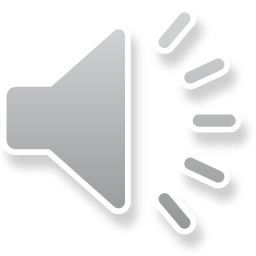 Do widzenia kochane dzieci!
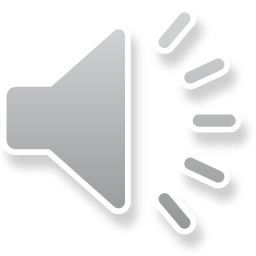